Vysoká škola technická a ekonomickáKatedra strojírenství
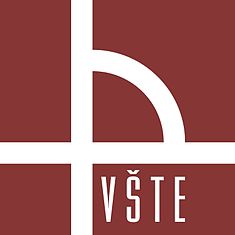 Návrh pásového dopravníku 
s automatickou třídičkou
Autor práce:	                  Zbyněk Loukota
Vedoucí práce:	           	     Ing. Martin Podařil, Ph.D.
Oponent práce:	     Ing. Monika Karková, Ph.D.
Obsah
Cíl práce
Pásový dopravník
Třídění
Manipulátor
Podstatné prvky použité při návrhu
Cenové nabídky
Otázky
Cíl práce
„Cílem práce je návrh a konstrukce pásového dopravníku s automatickou třídičkou společně s kompletní výkresovou dokumentací v programu AUTODESK INVENTOR. Práce je zaměřena na analýzu problému, návrh nejvhodnější varianty pásového dopravníku a kalkulaci ceny (cenovou nabídku).“
Pásový dopravník
Doprava materiálu

Značný vývoj v poslední době

Mnoho výhod pásového dopravníku
Hnaný buben
Napínací systém
Dopravní pás
Horní stolice
Hnací buben
Dolní stolice
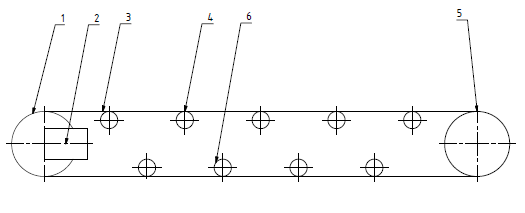 Třídění
Princip třídění

Varianty třídění 

Hodnocení variant a výběr varianty
Manipulátor
Princip manipulátoru

Varianty manipulátoru

Hodnocení variant a výběr varianty
Podstatné prvky použité při návrhu
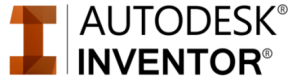 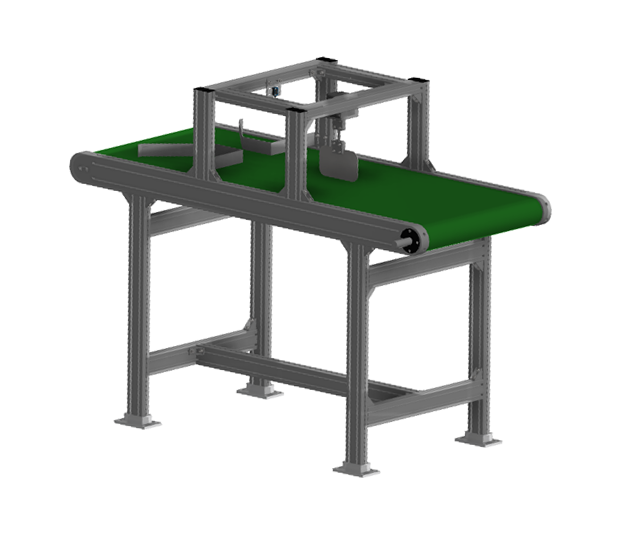 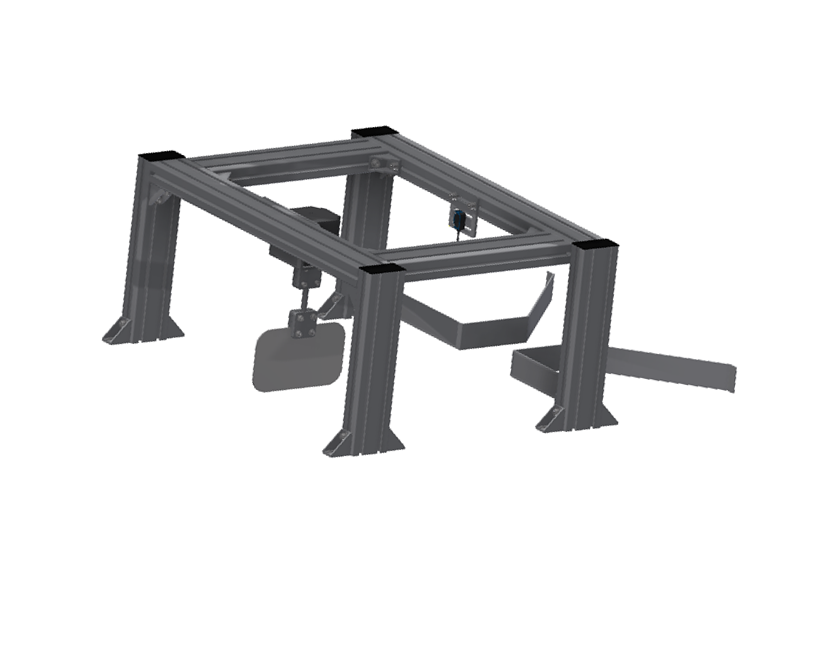 Podstatné prvky použité při návrhu
Krokový motor


Hliníkové profily



Pás
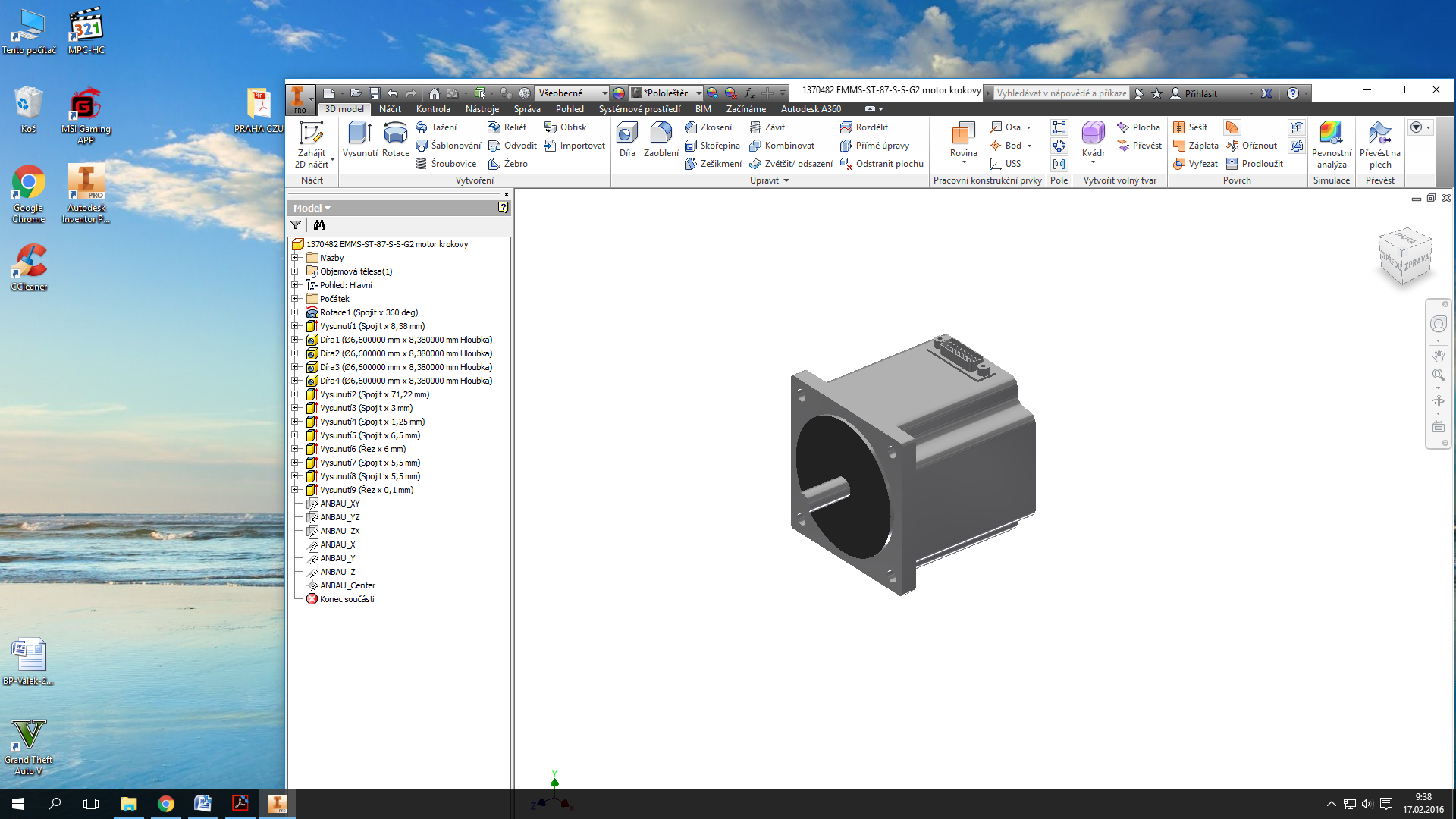 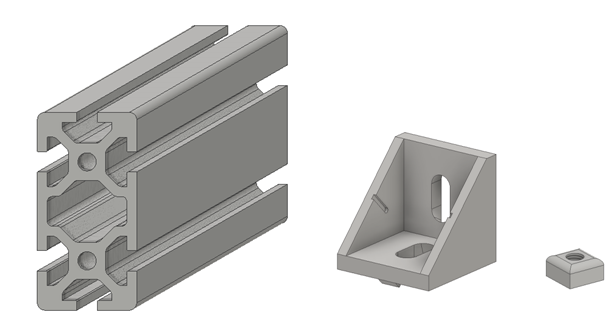 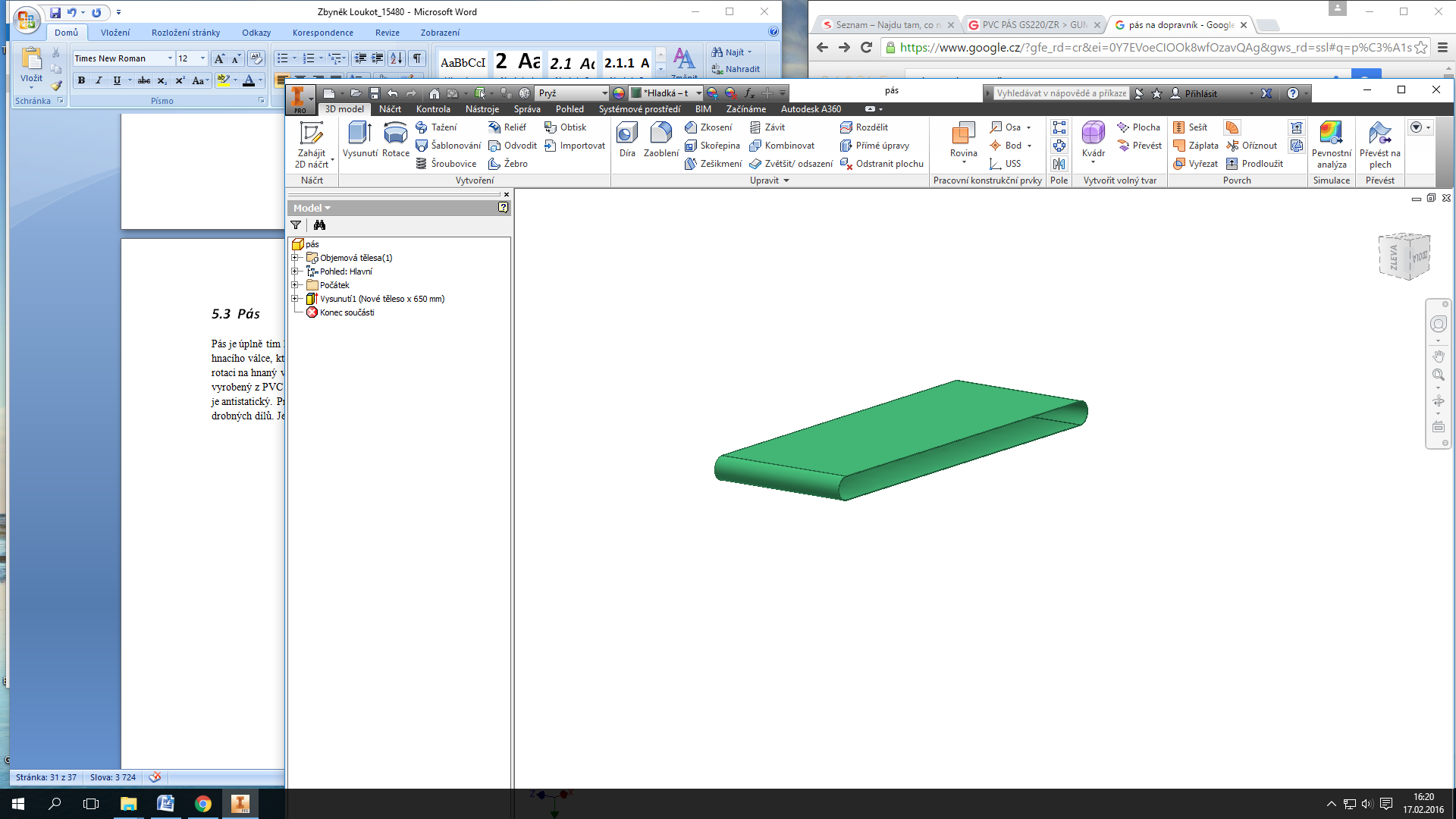 Podstatné prvky použité při návrhu
Napínací systém




Výstupní hřídel
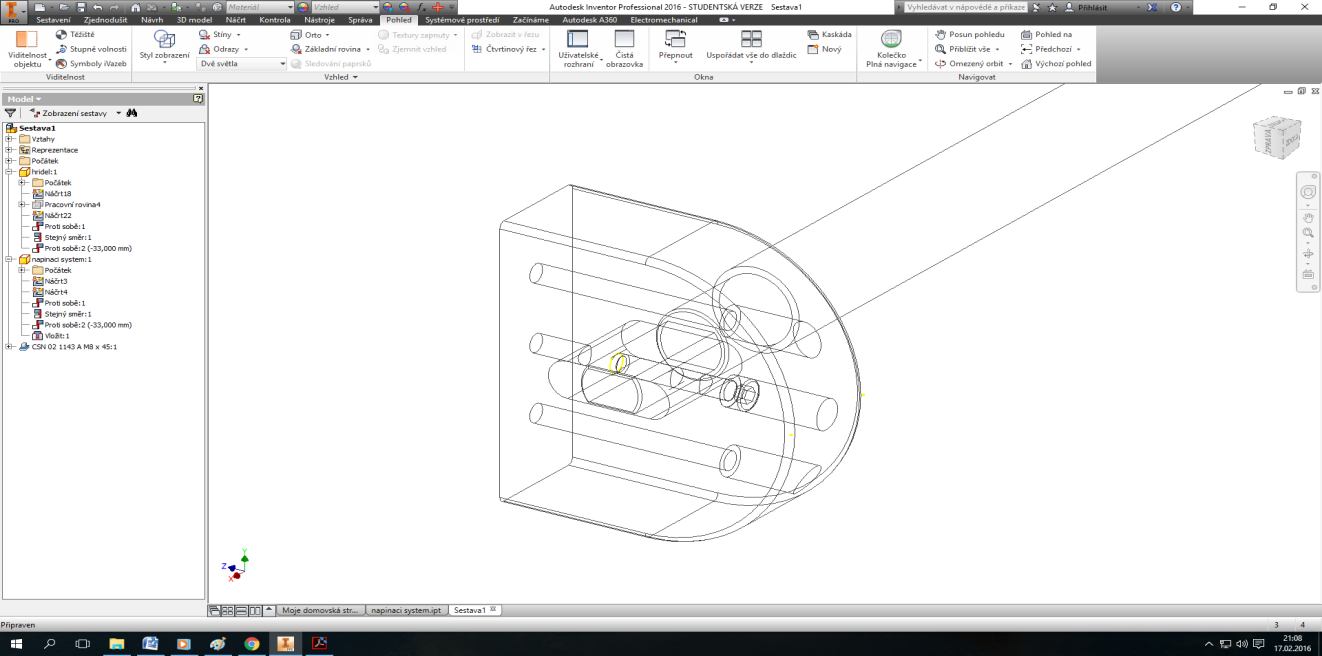 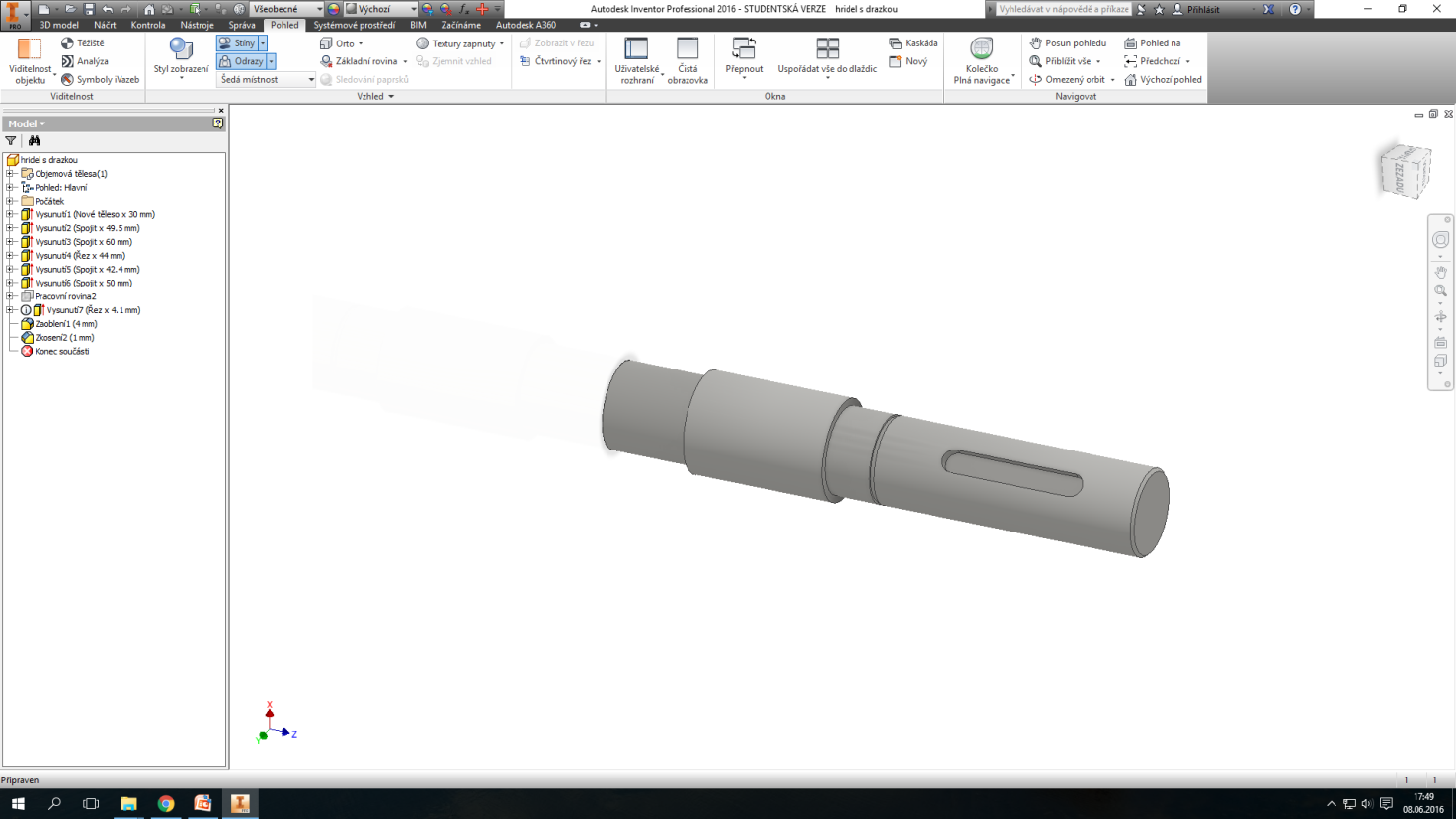 Cenové nabídky
Sestavení cenových nabídek

Technické a ekonomické provedení
Otázky
Vedoucí práce: Ing. Martin Podařil, Ph.D.

„Popište přínos závěrečné práce pro praxi.“
Děkuji za pozornost